Turizm ve Çevre
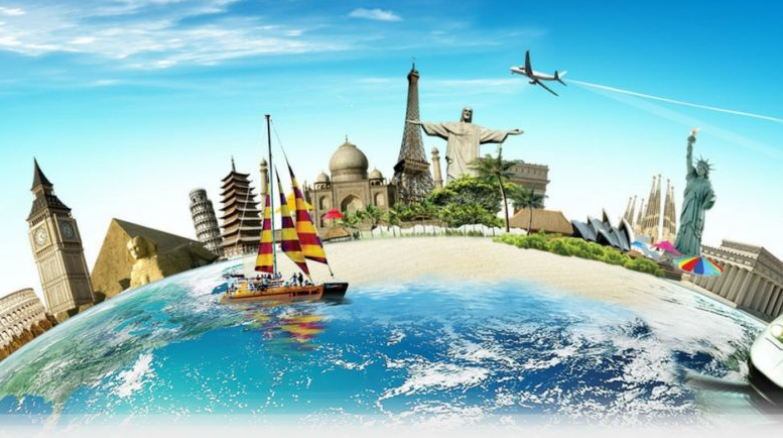 Turizm ve Çevre
Turizmin olumlu etkileri:
Önemli doğal alanların korunması: Birer turistik çekim unsuru olan ulusal ve bölgesel parkların kurulması ve turizmden elde edilen getirilen bu parkların gelişimi için kullanmalarını yürütmeyi olumsuzlukları ortadan kaldırır. Bu alanların turizm olmaması halinde başka şekillerde kullanılması çevresel mirasın kaybedilmesine neden olabilmektedir. Bu faktörler özellikle doğal kaynakların korunmasında sınırlı ekonomik güce sahip olan ülkeler için önemli bir fayda sağlar.
Turizm ve Çevre
Turizmin olumlu etkileri:
Arkeolojik ,tarihi yerlerin ve mimari karakterlerin korunması: Turizmden elde edilen gelirler bu tür bölgelerin geliştirilmesine, bakım ve onarımına yardım eder. Özellikle gelir seviyesi düşük olan ülkeler için turizmde elde edilen gelirler bu tür bölgelerin geliştirilmesine, bakım ve onarımına yardım eder. Özellikle gelir seviyesi düşük olan ülkeler için turizmden elde edilen gelirler ekonomik açıdan düzenleyici rol oynar bazı durumlarda da örneğin Sri Lanka da olduğu gibi turistlerden alınan kullanım ücretleri doğrudan arkeolojik araştırma ve koruma giderleri için kullanılmaktadır.
Turizm ve Çevre
Turizmin olumlu etkileri:
Çevre kalitesinin geliştirilmesi: Turizm hava, su, gürültü kirliliği, atık ve diğer çevresel sorunların geliştirilmesinde bir teşvik unsuru olarak yardımcı olabilir. Bununla birlikte binaların uygun şekilde dizayn edilmesi, bakımı gibi unsurlarla çevre kalitesini arttırmaya yardımcı olunabilir.
Turizm ve Çevre
Turizmin olumlu etkileri:
Çevre değerini arttırmak: İyi dizayn edilmiş turizm tesislerini gelişmesi, şehir ve kırsal alanlardaki arazi değerinin artmasını sağlar.
Turizm ve Çevre
Turizmin olumlu etkileri:
Çevresel duyarlılığı arttırmak: Turizmin gelişmesinin koruma için gerekli olduğunun anlaşılması daha önce çevreye karşı fazla duyarlı olmayan halkın doğal çevre ve onun korunmasında daha duyarlı olmasına yardımcı olur.
Turizm ve Çevre
KAYNAKÇA
Nüzhet Kahraman-Oğuz Türkay- Turizm Ve Çevre
Cengiz Demir-Aydın Çevirgen-Turizm ve Çevre Yönetimi
Cengiz Demir-Aydın Çevirgen-Eko Turizm Yönetimi
Muammer Tuna- Turizm, Çevre ve Toplum